ミールヘーデン用写真作成ツール
・ミールヘーデンにピッタリな9cm×9cmの写真を作成します。
・A4の紙に印刷してください。（インクジェット紙がオススメ）

※使い方の詳細は、こまブログでご紹介しています
　⇒【無料配布】結婚式のインスタ映えに大活躍 ”ミールヘーデン”にピッタリの写真サイズと簡単作成ツール
by こまブログ（https://komablog.blog/）
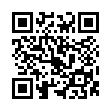 ウェディング関係など
お役立ち情報を発信していきます！

こんなことを知りたい、こんなツール
がほしいなどのご意見がありましたら
ぜひお寄せください！
⇒お問い合わせ： https://komablog.blog/inquiry/
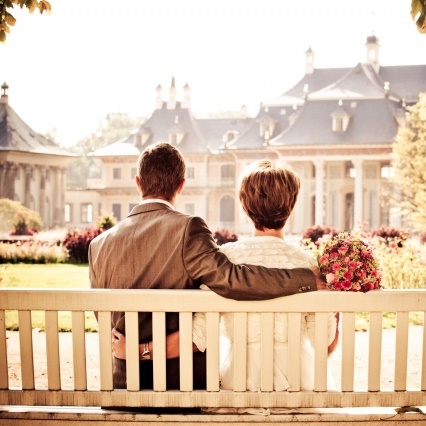 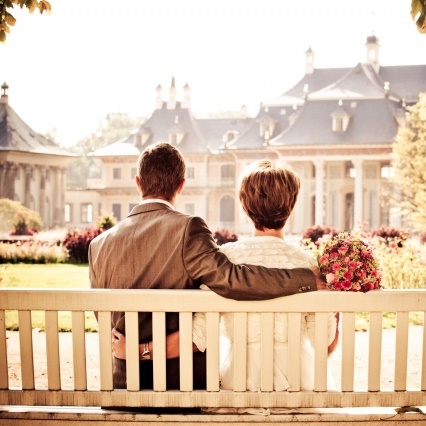 9cm×9cm
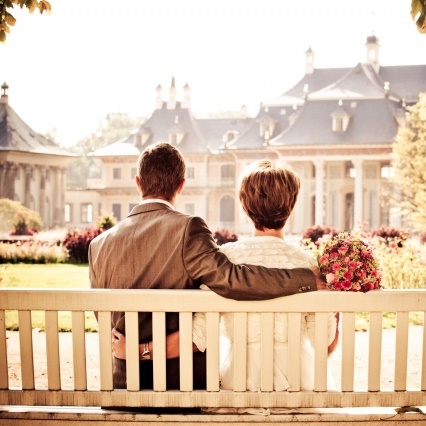 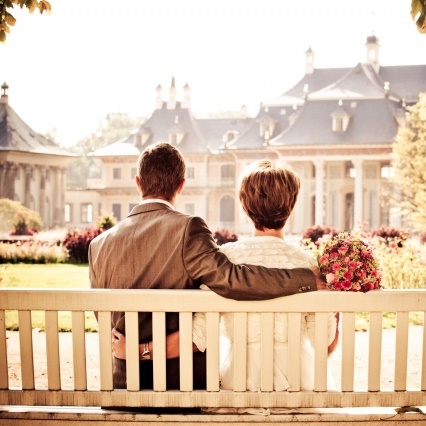 A4原紙サイズ
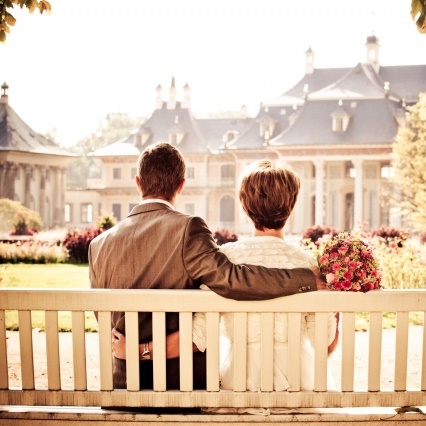 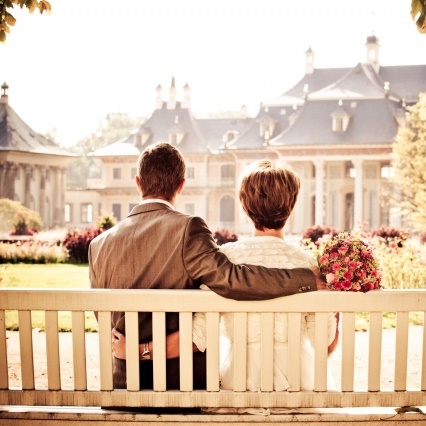 9cm×9cm
A4原紙サイズ